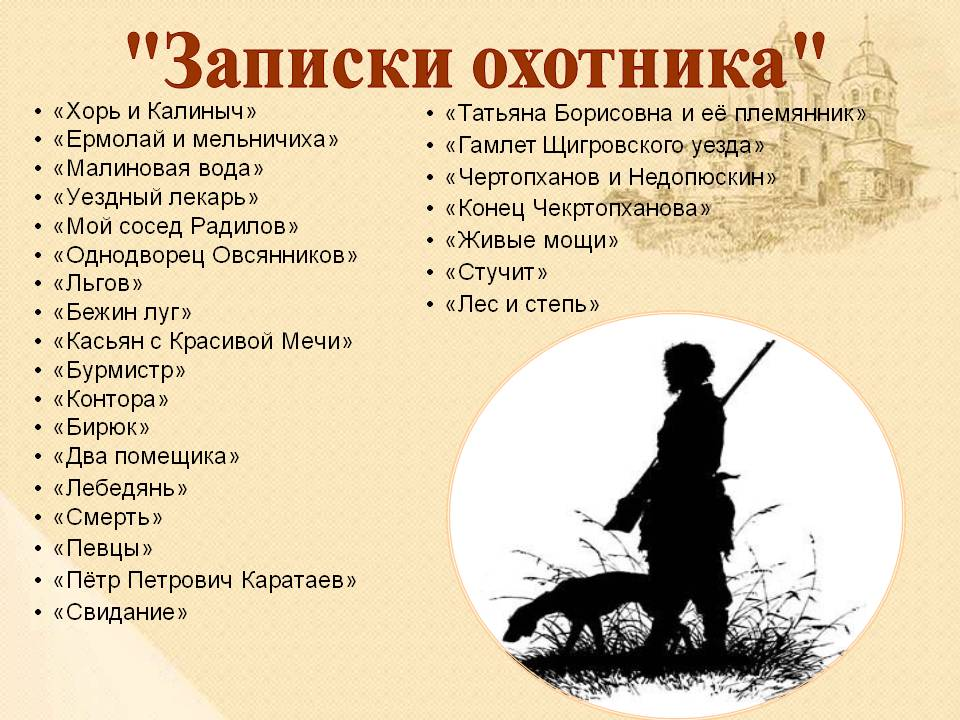 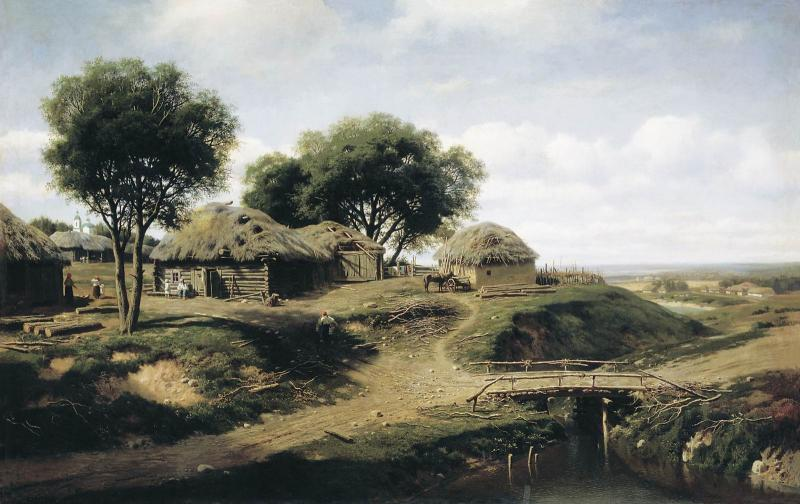 Словарь С. И. Ожегова:
волк-одиночка (обл.)
Перен. Нелюдимый и угрюмый человек (разгов.) Смотреть бирюком.
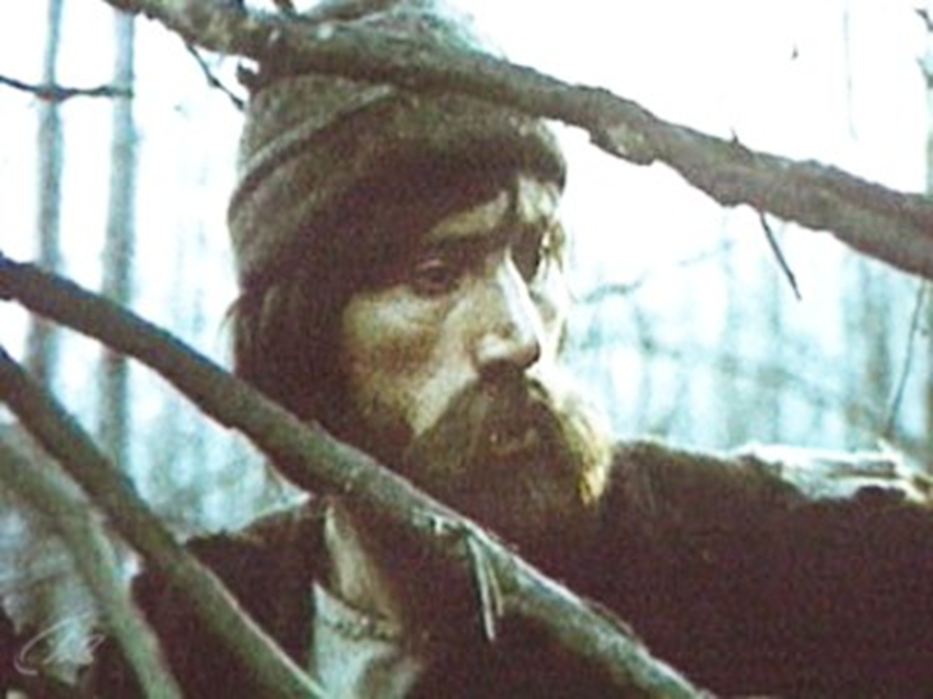 Имя героя.
Фома Кузьмич, но все называют его Бирюком.      Бирюк-это прозвище (одинокий, угрюмый, волк).   Лесника так прозвали крепостные мужики.
                     Отношение к работе. 
«Мастер своего дела», «вязанки хвороста не даст утащить», «никому спуску» не дает. «Даром господский хлеб есть не приходится». Очень добросовестный, неподкупный. Именно потому, что он ответственный и честно выполняет свою работу, не позволяет воровать, с ним крестьяне и не общаются. За принципиальность, строгость, даже жесткость его не любят, «уж не раз добрые люди его сжить со свету собирались».
Портрет.
Молодец «высокого роста, плечист и сложен на славу», «могучие мышцы», «суровое и мужественное лицо», «силен и ловок, как бес», богатырь. Не боится грозы, он сам «гроза» для воров.
                                 Интерьер.
Нищета. «Изба лесника состояла из одной комнаты, закоптелой, низкой и пустой». «Изодранный тулуп». Кушать нечего. Двое детей. «Я посмотрел кругом,- сердце во мне заныло»
Один из бывших крепостных Тургеневых вспоминал спустя время:
«Бабушка и мать говорили 
мне, что почти все  лица, 
упоминаемые в «Записках 
охотника», не выдуманные,
 а списанные с живых людей,
 даже имена их настоящие:
 был Ермолай.., был Бирюк, 
которого в лесу убили свои 
же крестьяне…»
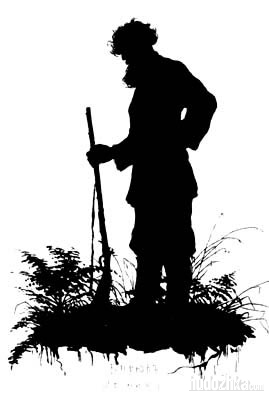